Lakefront View Loft
845 Taughannock Blvd.
Ithaca, NY 14850
Location Scouters: Caitlyn Castillo Remy Litvin
General Information
Location Measurements
1440 Square Feet 
Upstairs 
Living Room - 20’ x 13’ 
Main Bedroom - 13’8” x 9’9” (with 2’ Closet) 
Bathroom - 6’6” x 6’6” 
Small Office - 9’11” x 9’9”
Kitchen - 10’ x 10’ 
Downstairs 
Living Room - 20’ x 23’  (going to the back of the floor) & 13’ (where the closet is) 
Bedroom - 9’ x 16’
Bathroom - 6’6” x 6’6”
General Information (Cont.)
Exterior w/ Amenities 
Two Part House (Restricted only on one part) 
Lake Dock 
Fire Pit
Table and Chairs 
Extras 
Hammock 
Wild Life
General Information (Cont.)
Interior - Two Floors 
2 Bedrooms 
2 Bathrooms 
2 Living Rooms 
Full Kitchen 
Storage Room 
Small Office (With Restrictions)
Available as a place to shoot in (for kitchen scenes), or place equipment 
May NOT shoot this room
Exterior Photos -House
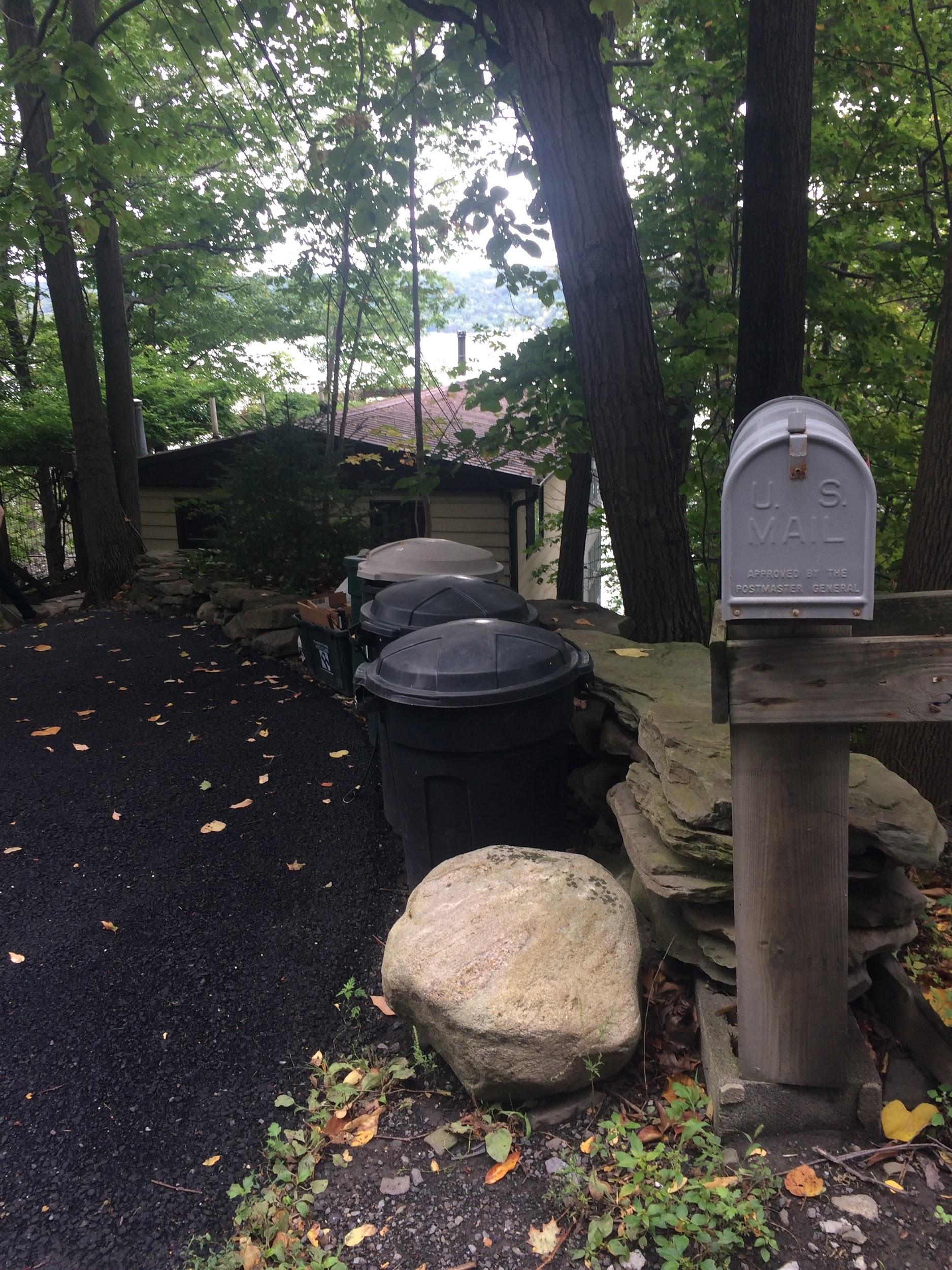 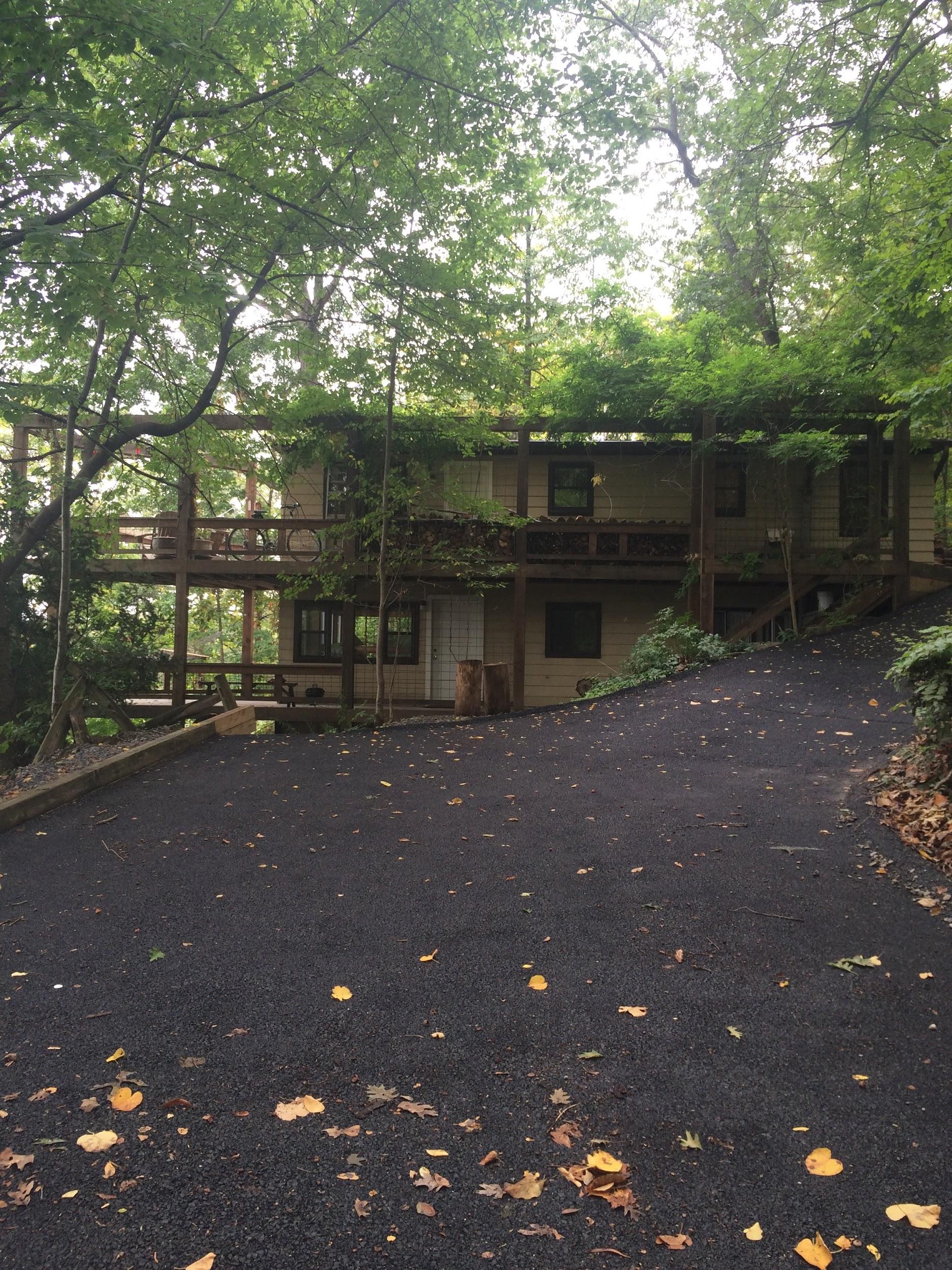 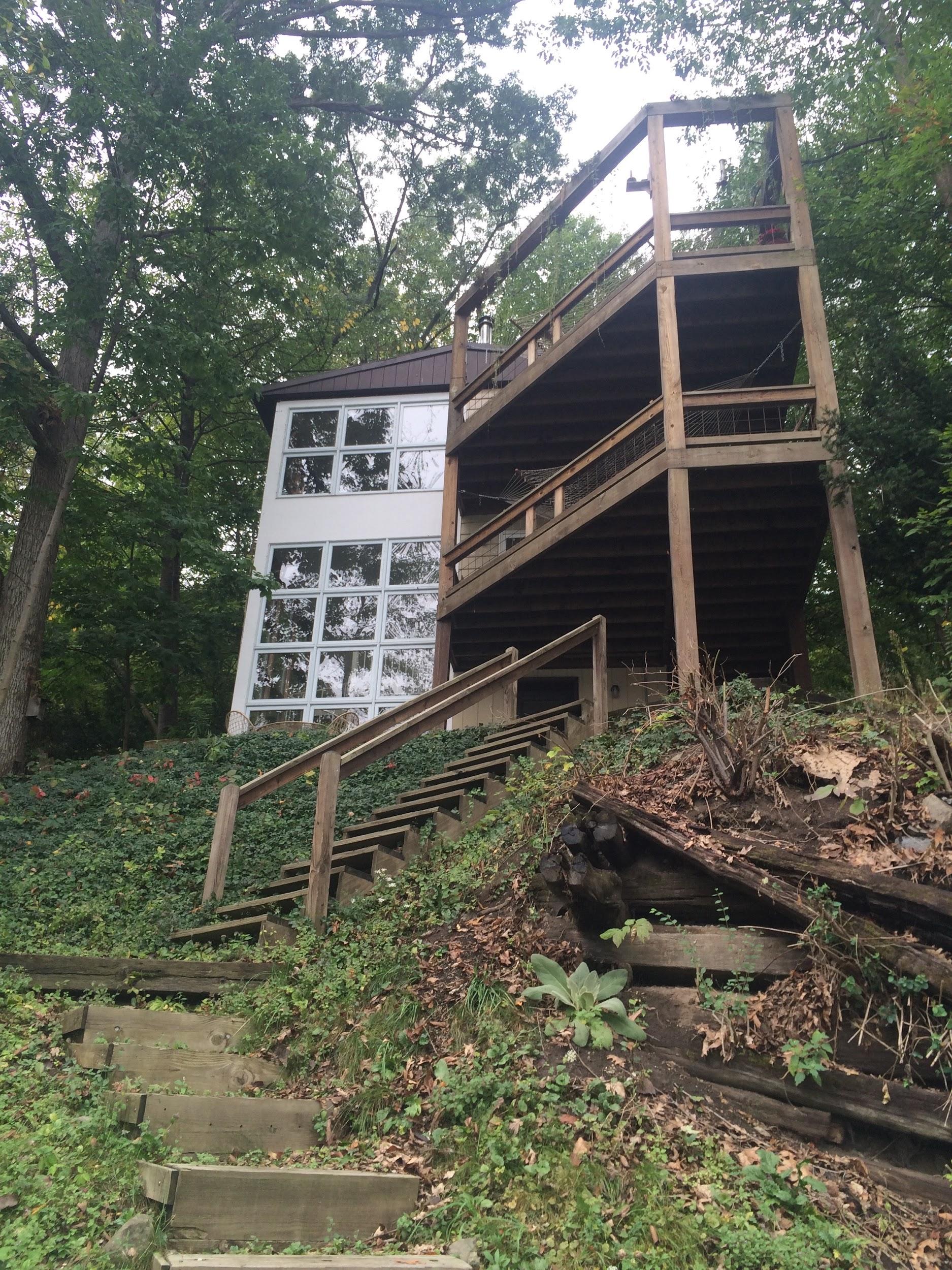 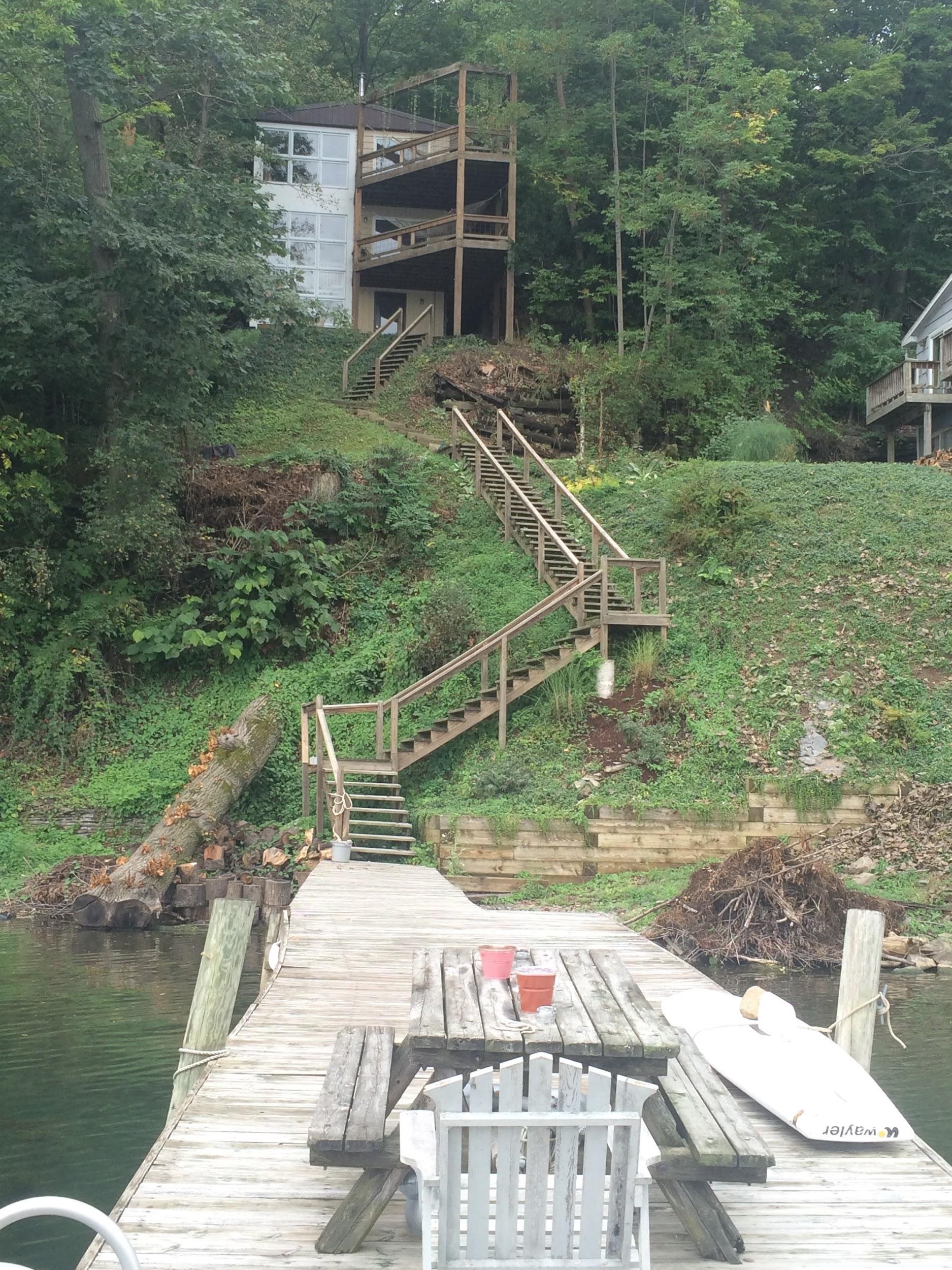 Exterior Photos - Amenities
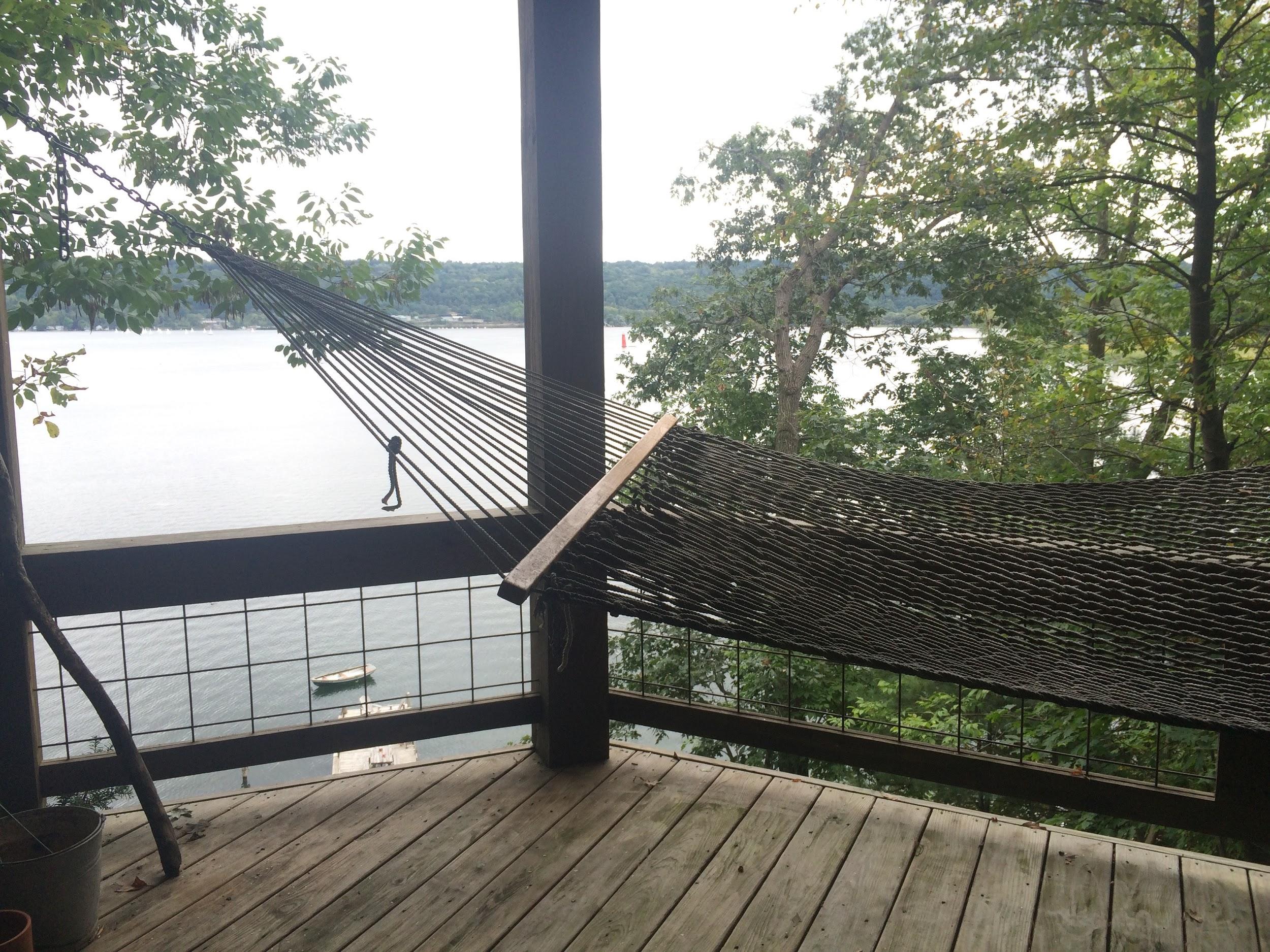 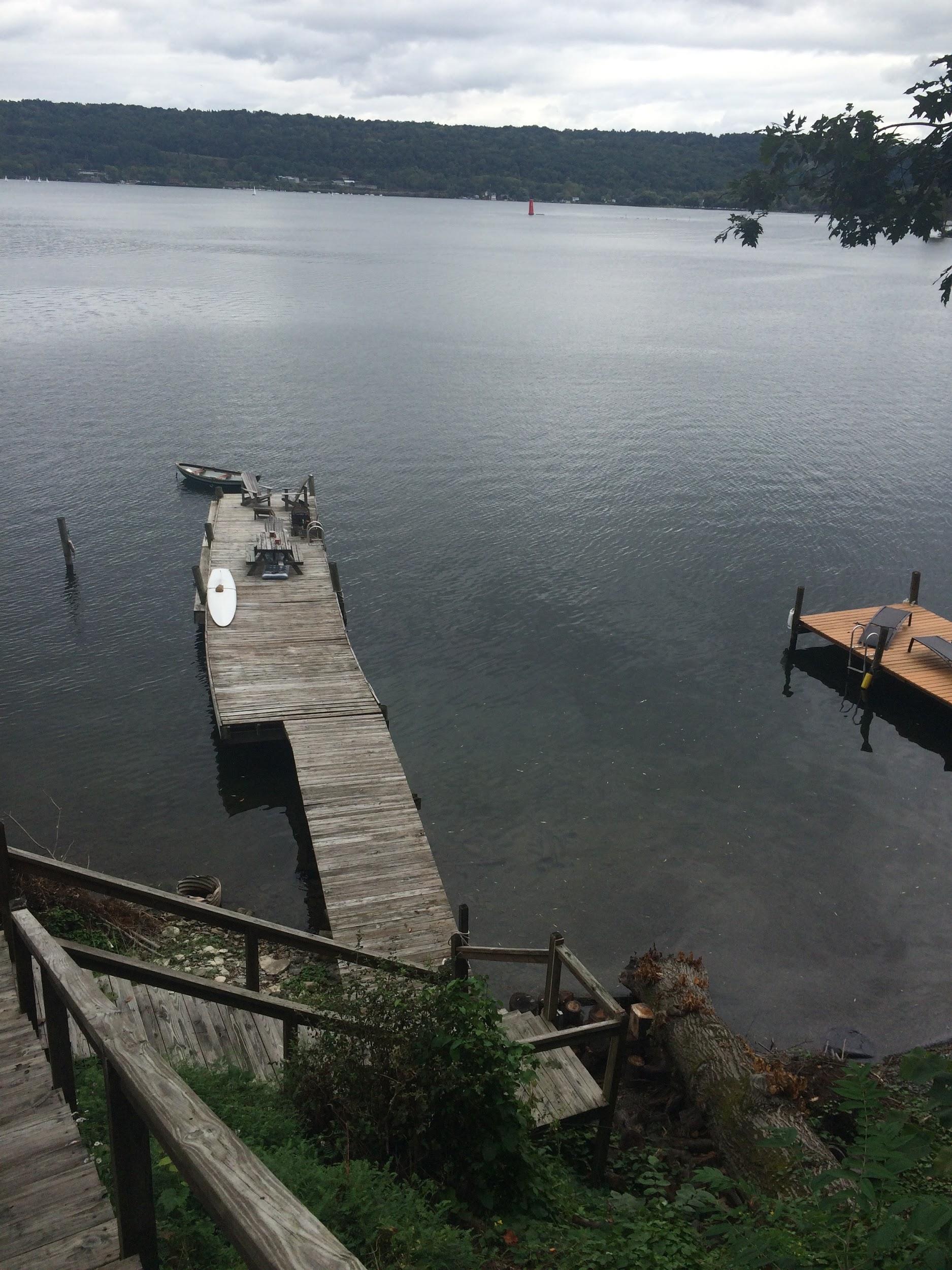 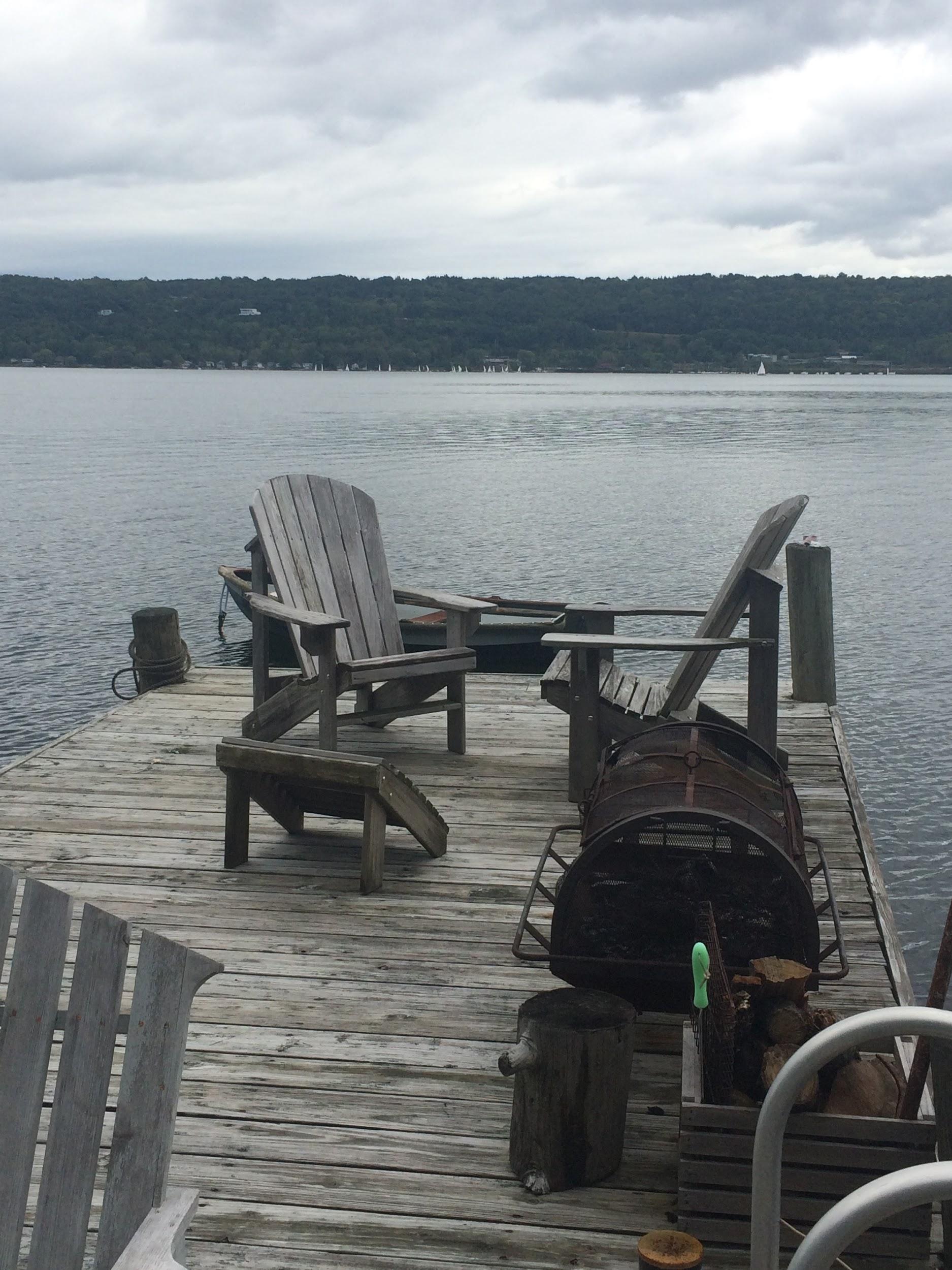 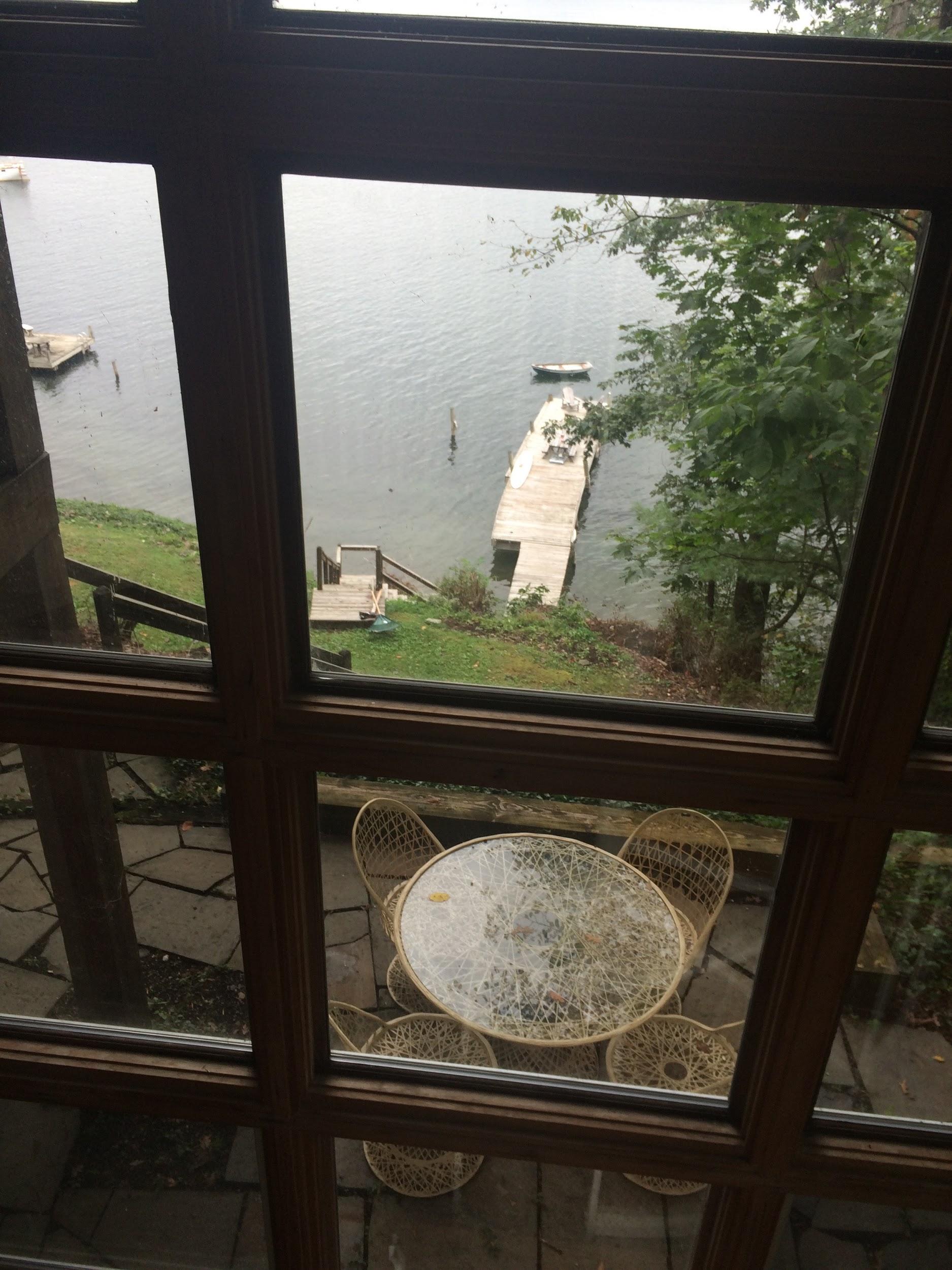 Interior Photos - Downstairs Living Room
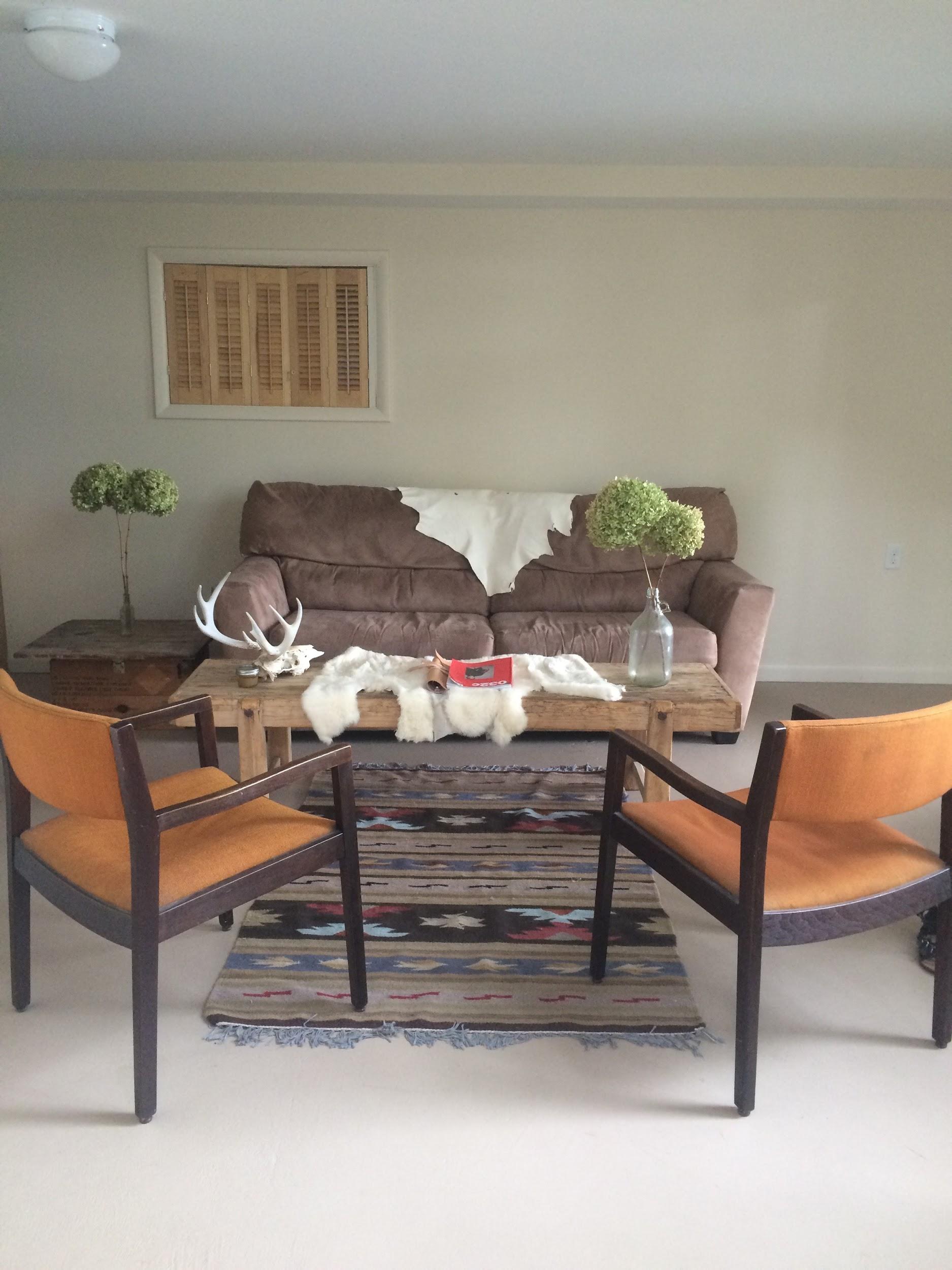 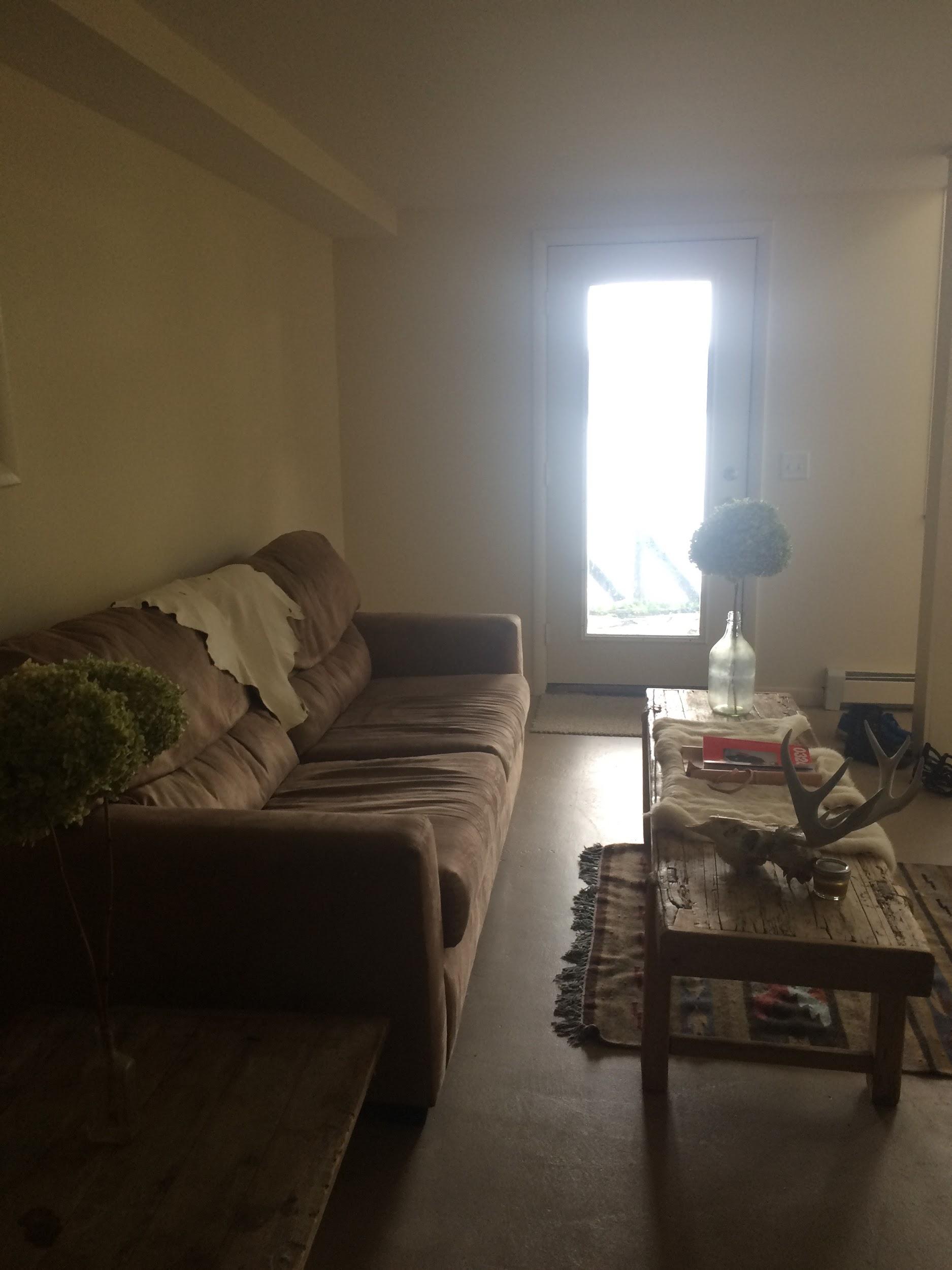 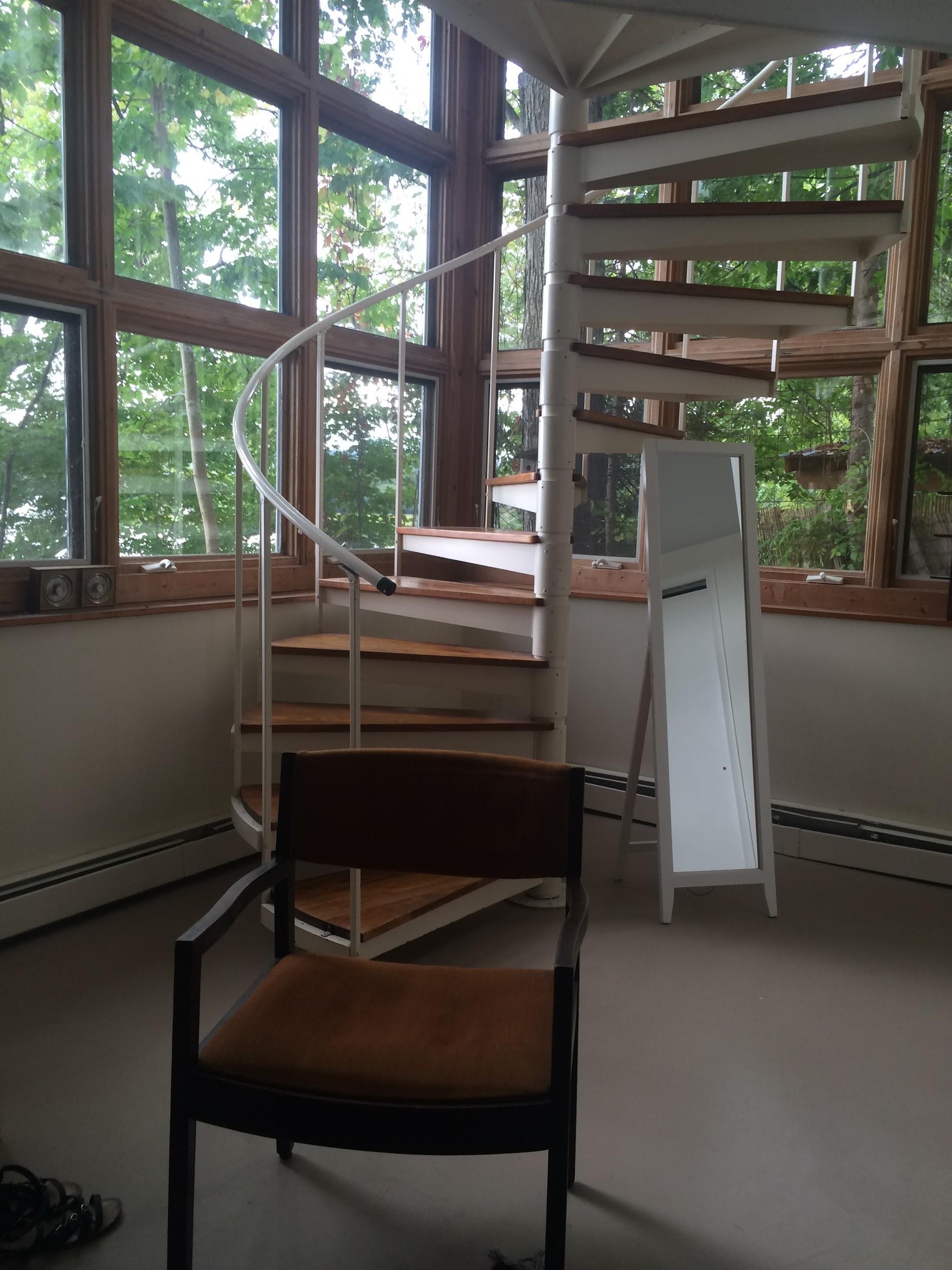 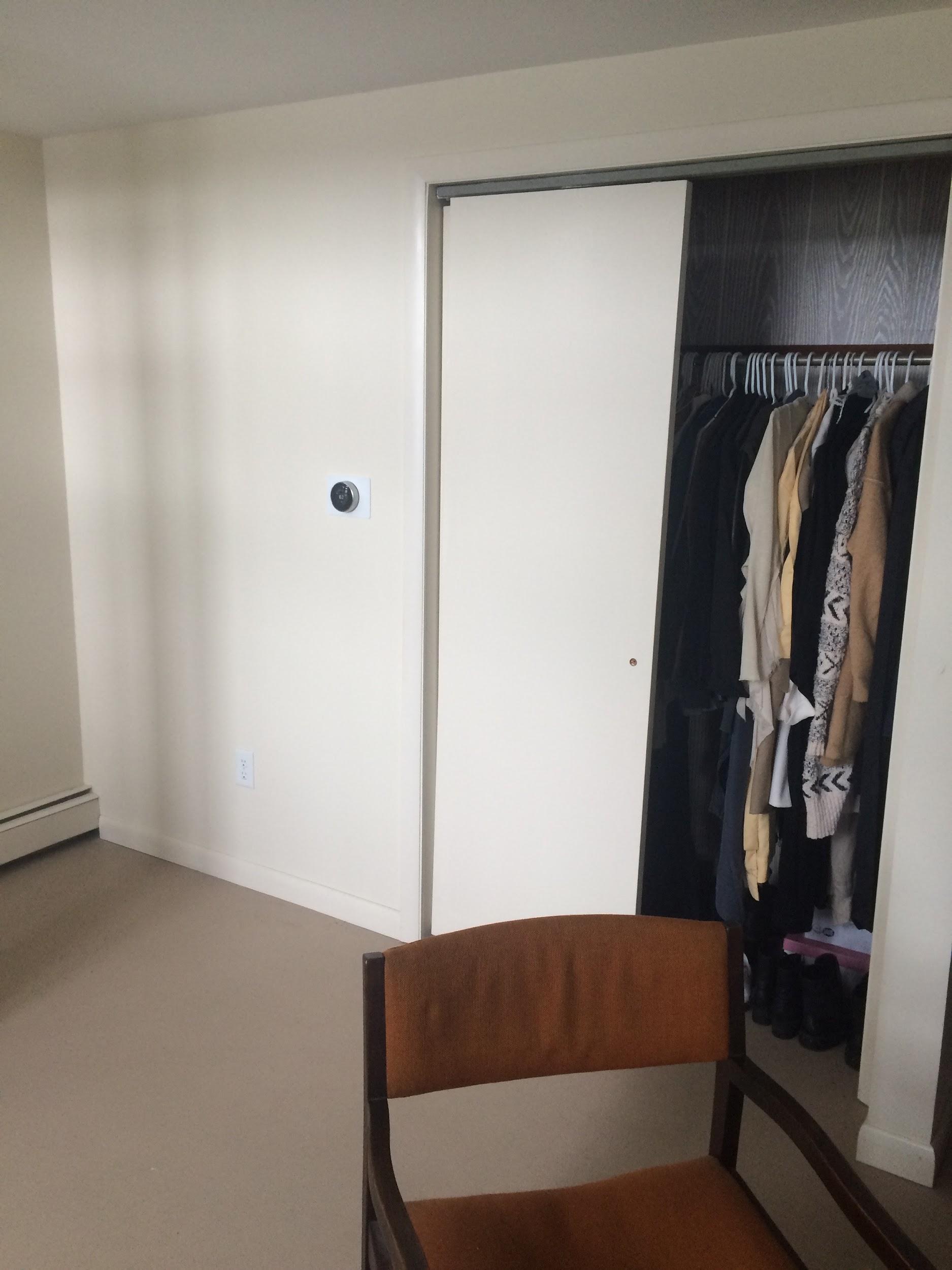 Interior Photos - Downstairs Bedroom
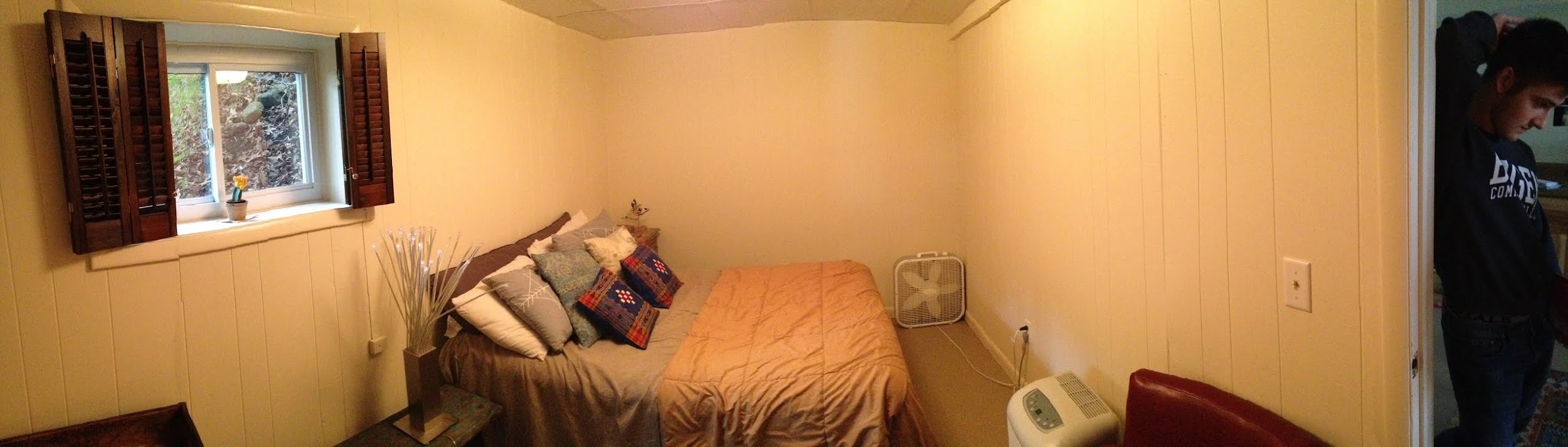 Interior Photos - Downstairs Bathroom/Storage
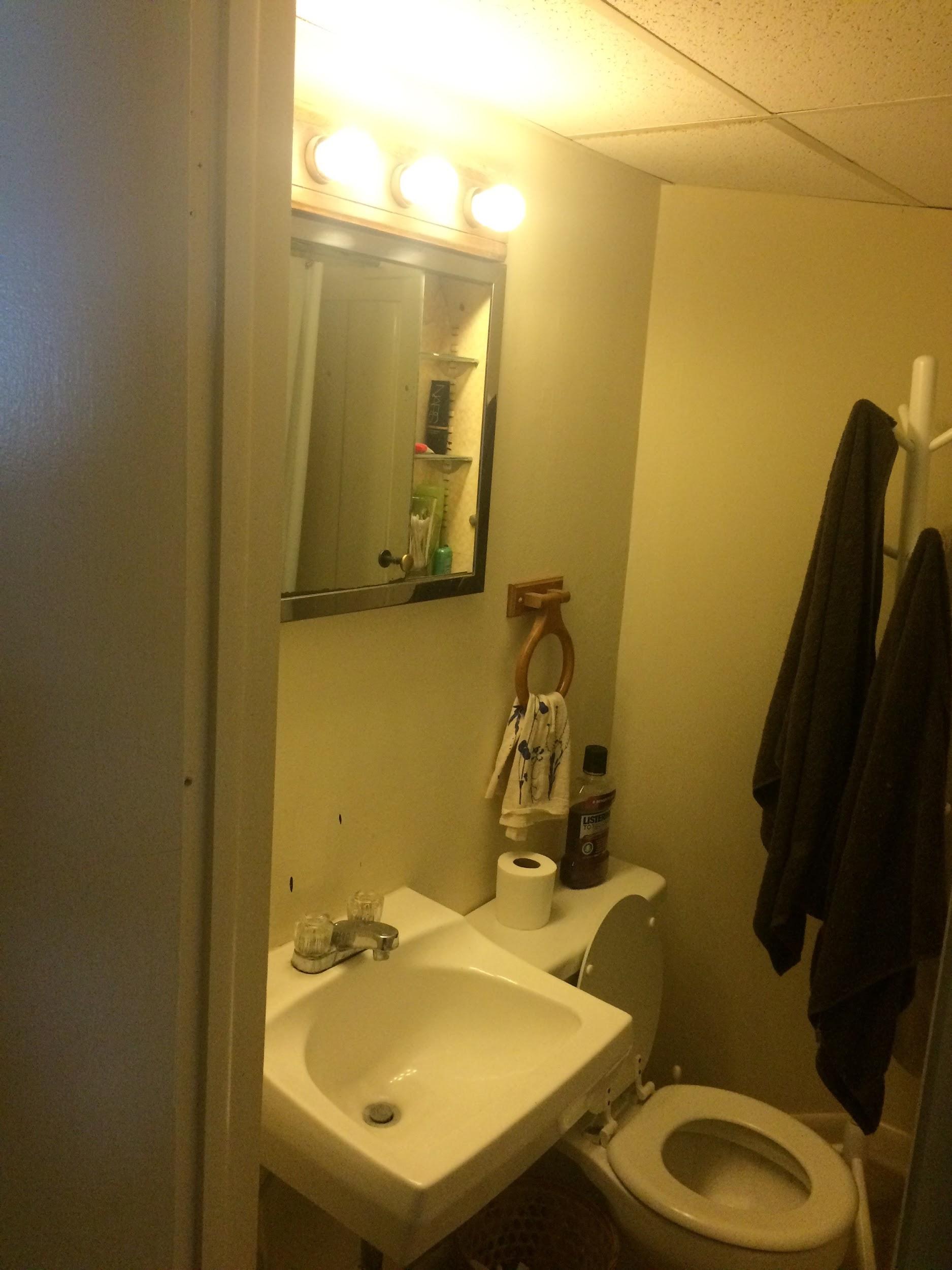 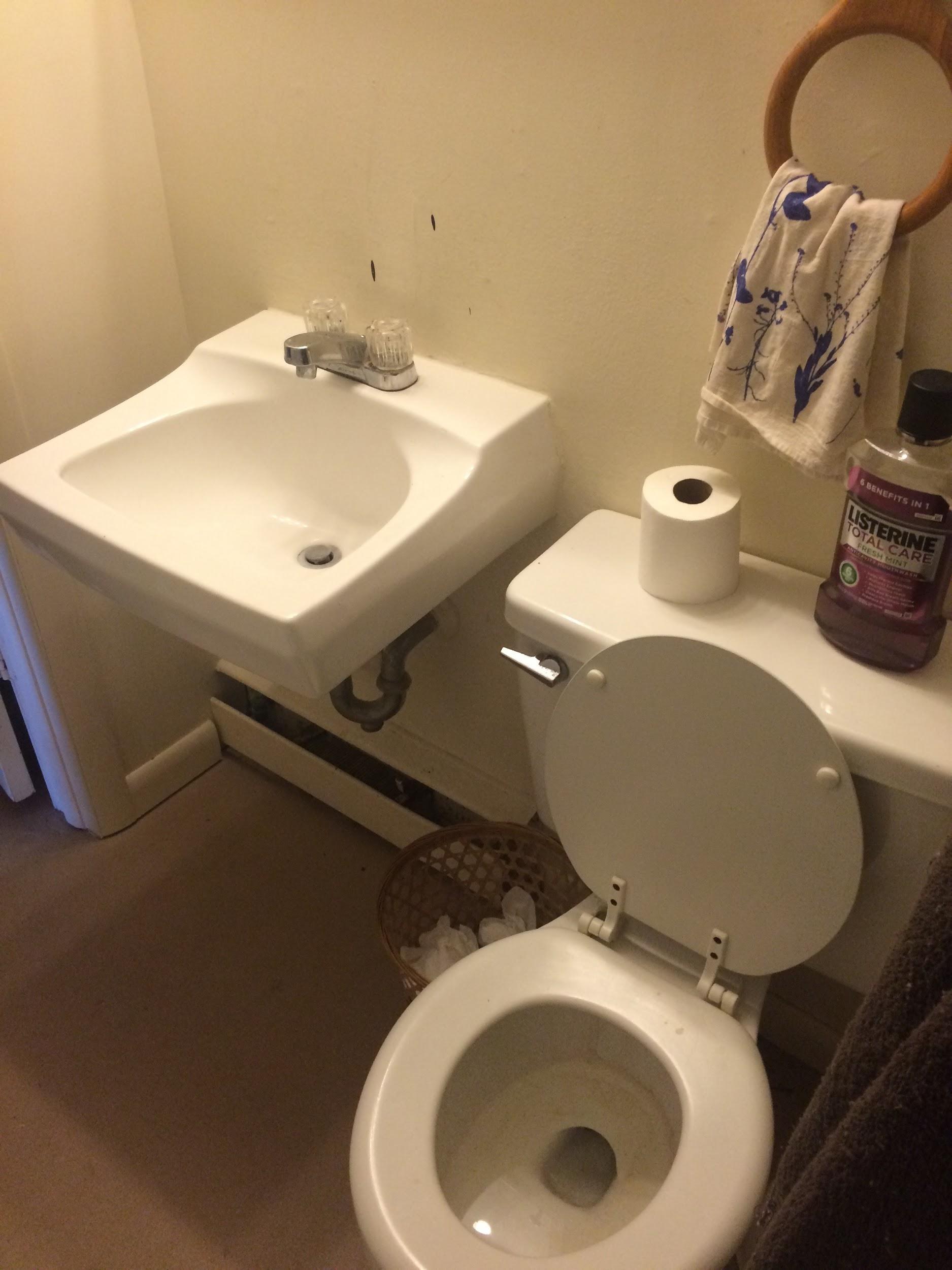 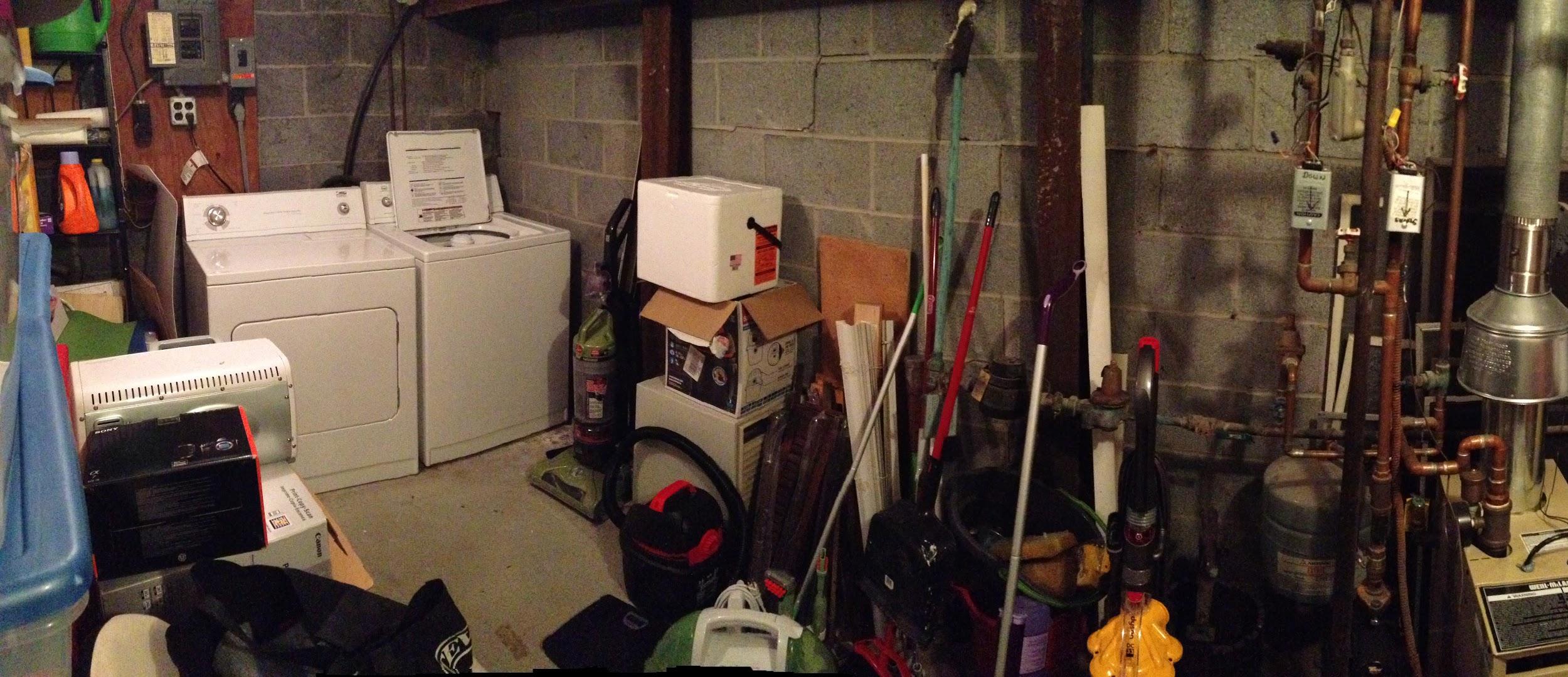 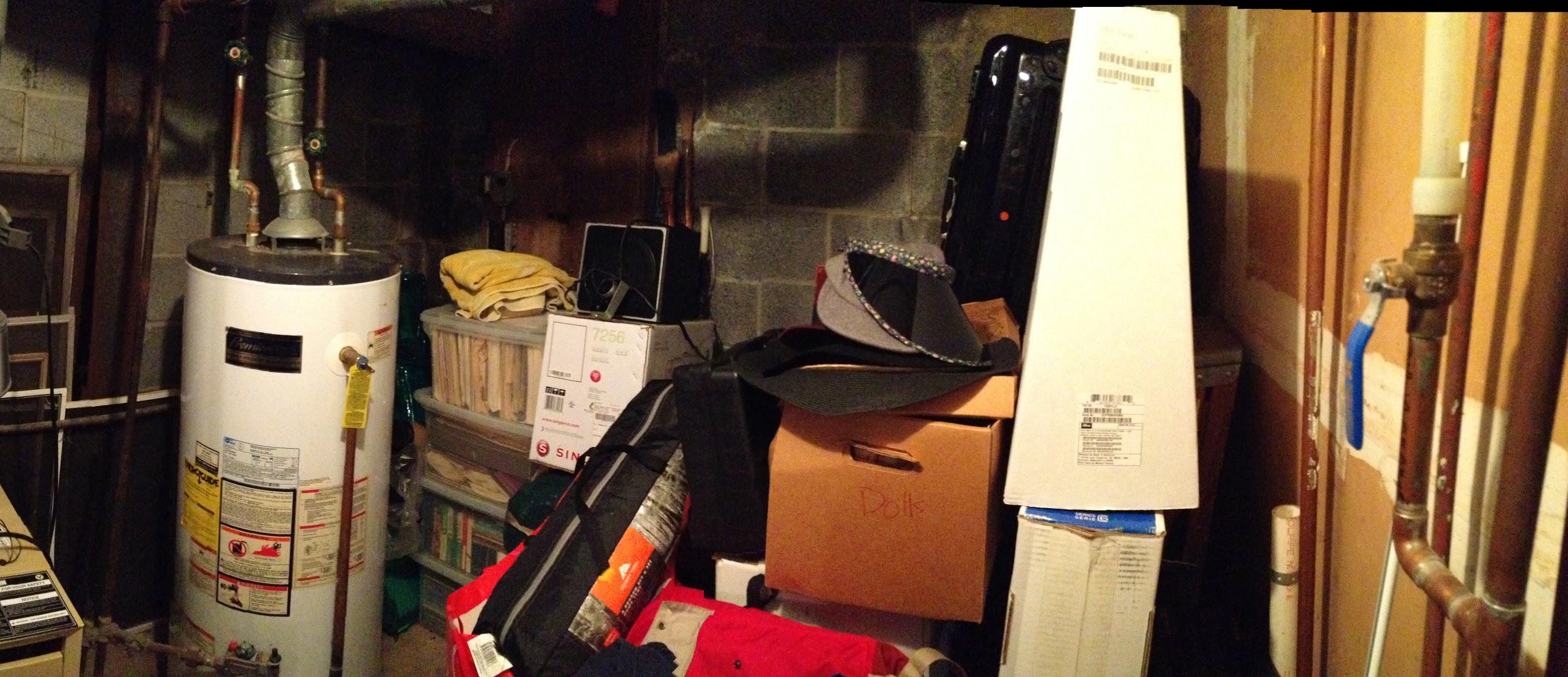 Interior Photos -  Upstairs Living Room
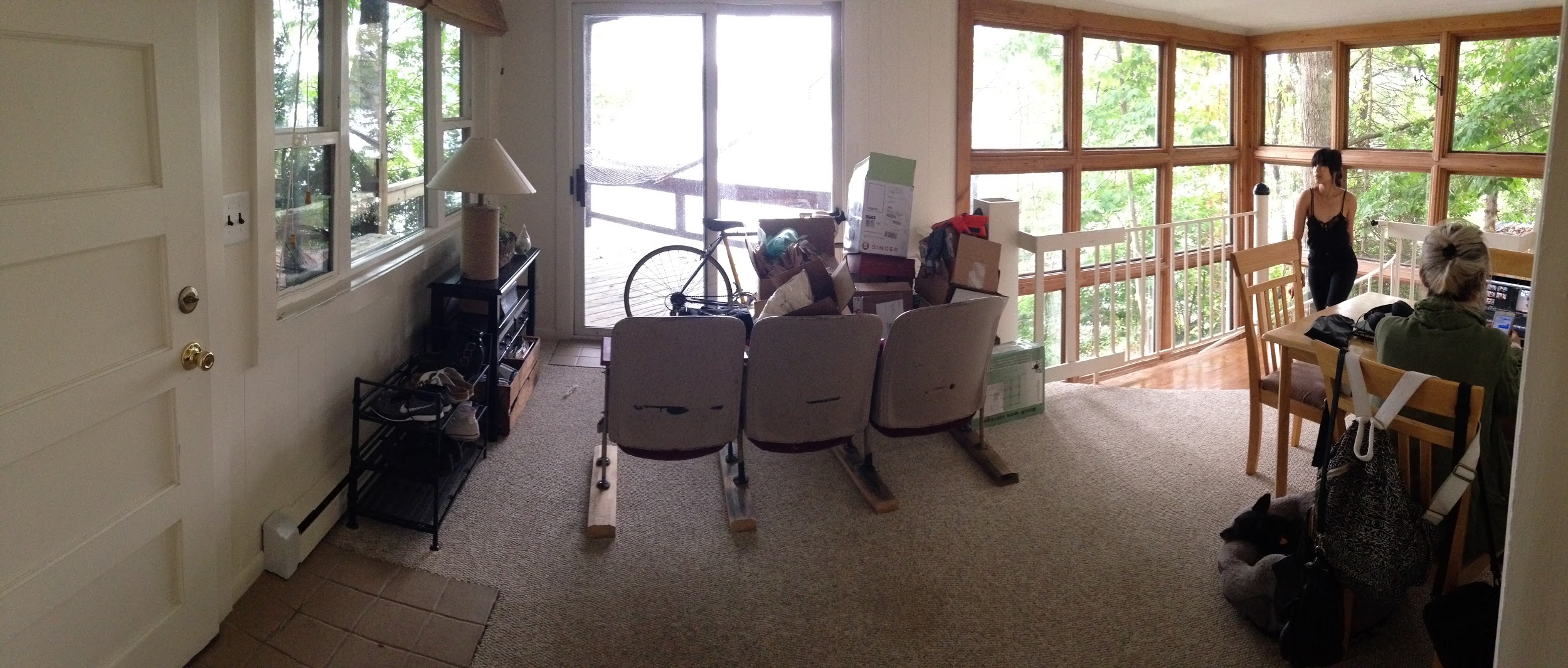 Interior Photos - Upstairs Bedroom
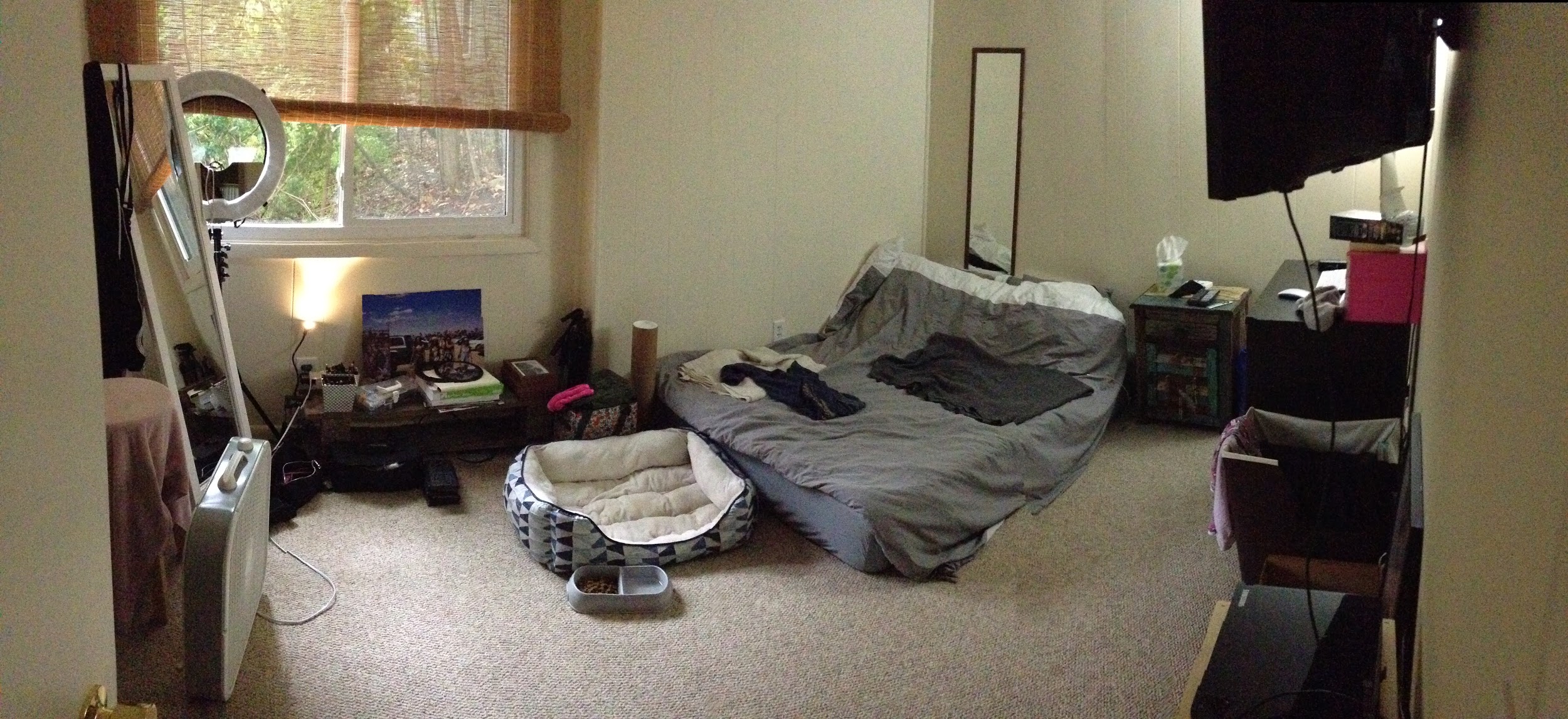 Interior Photos - Kitchen
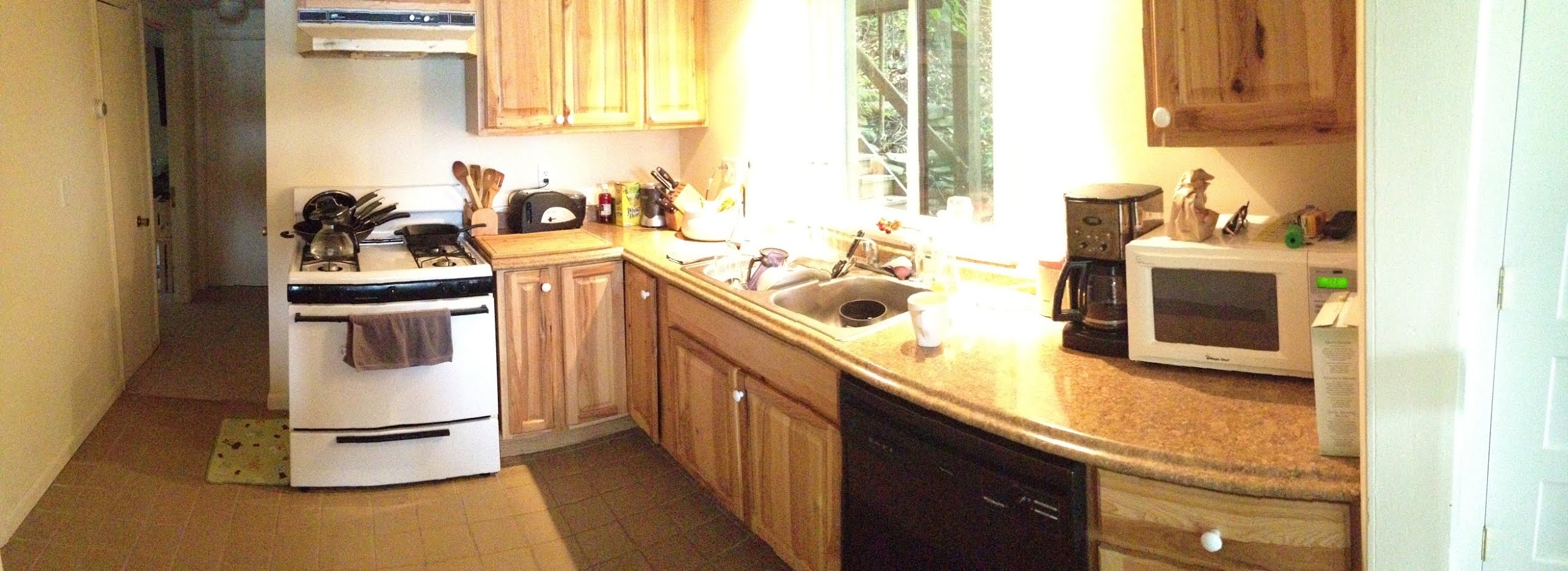 Interior Photos - Upstairs Bathroom/Office
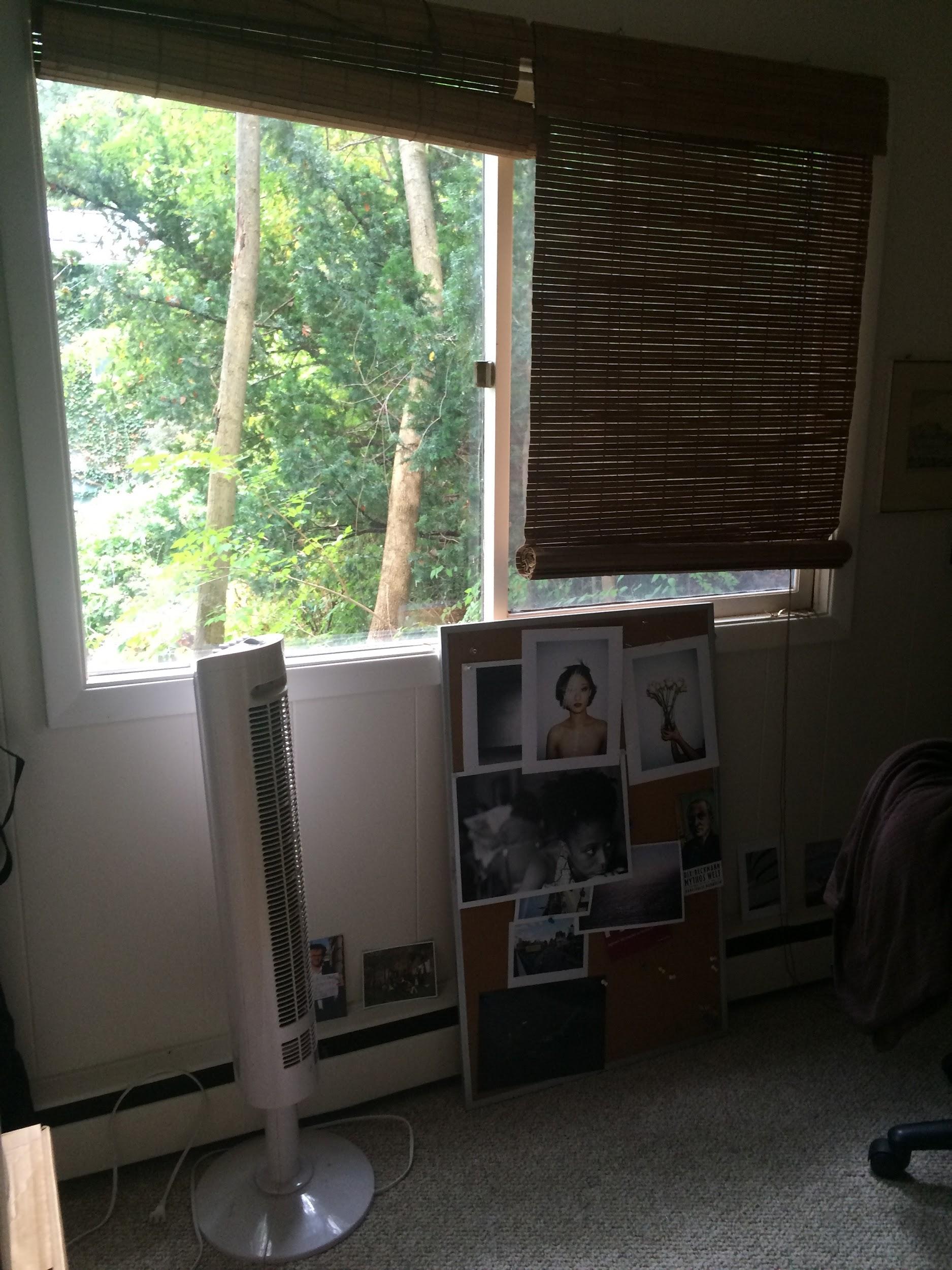 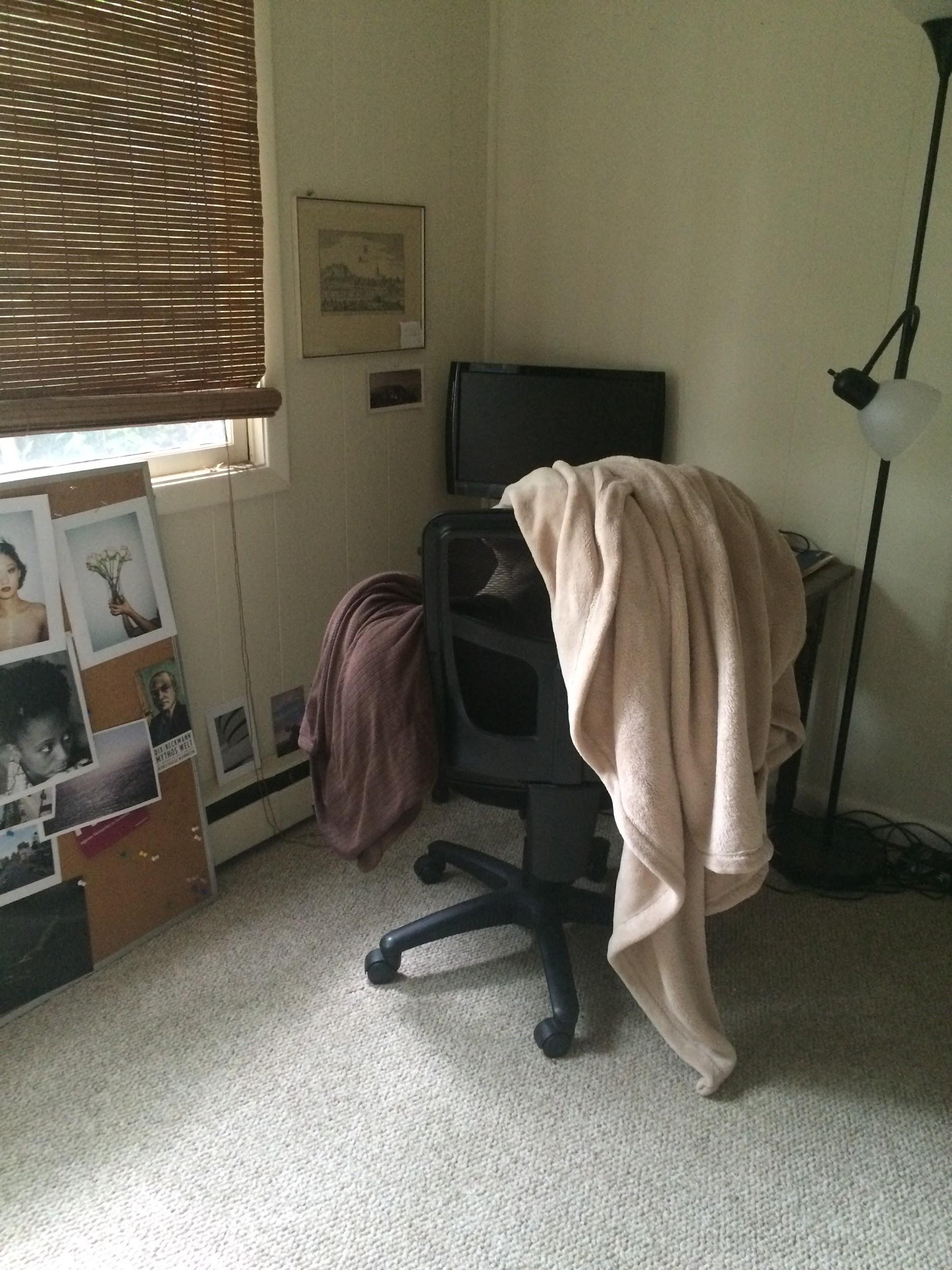 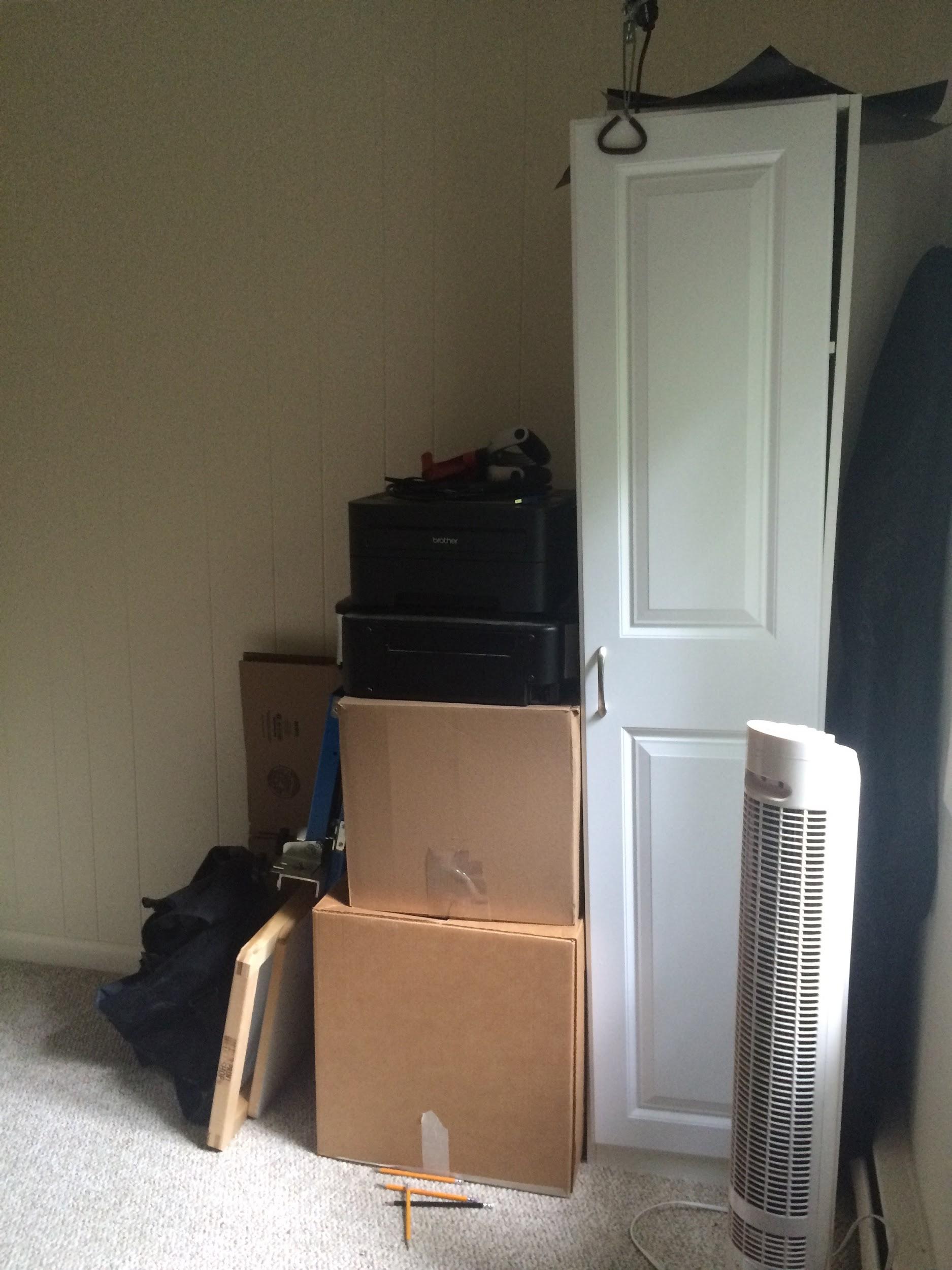 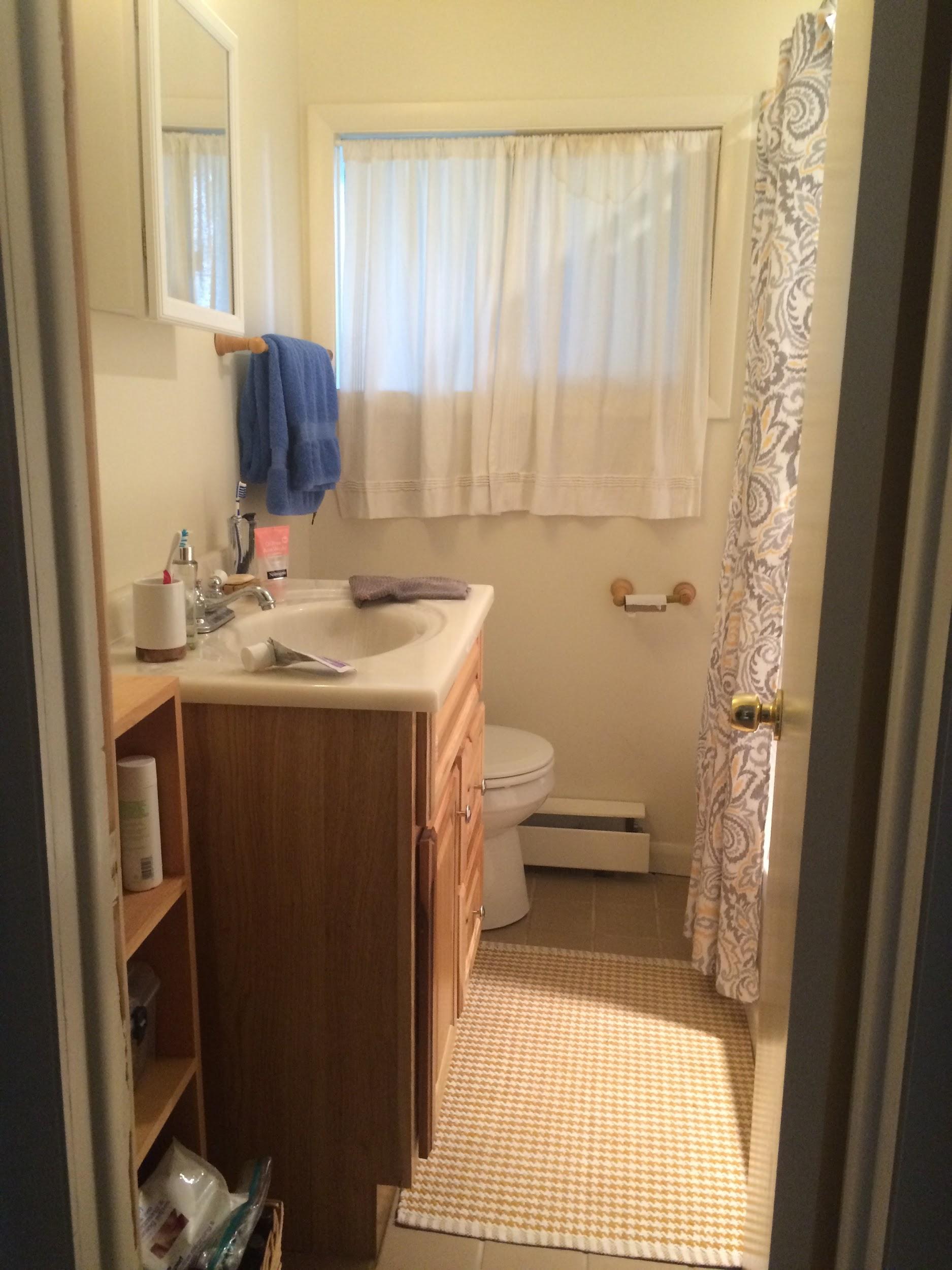 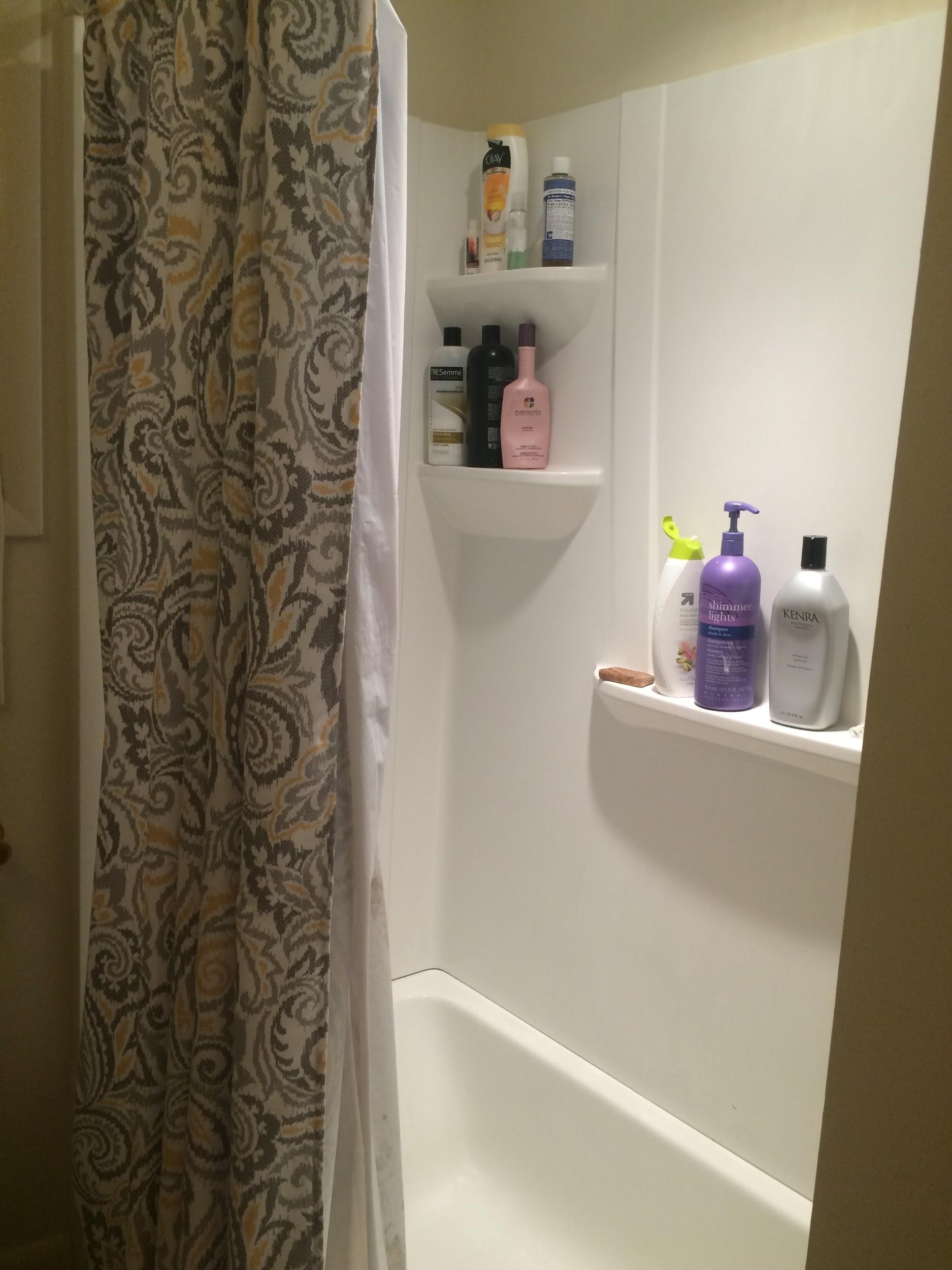 Loft Layout/Floor Plan
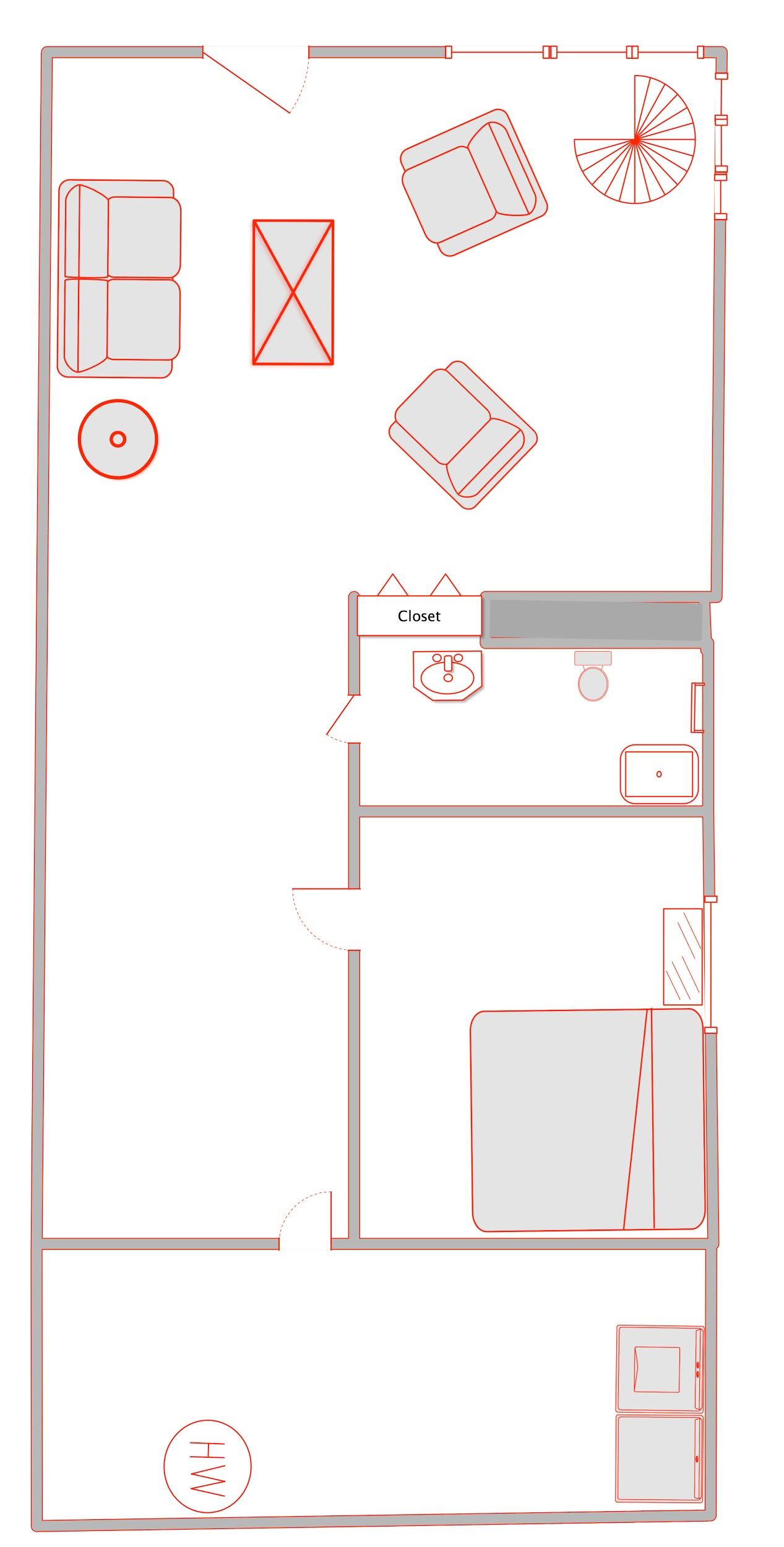 Downstairs
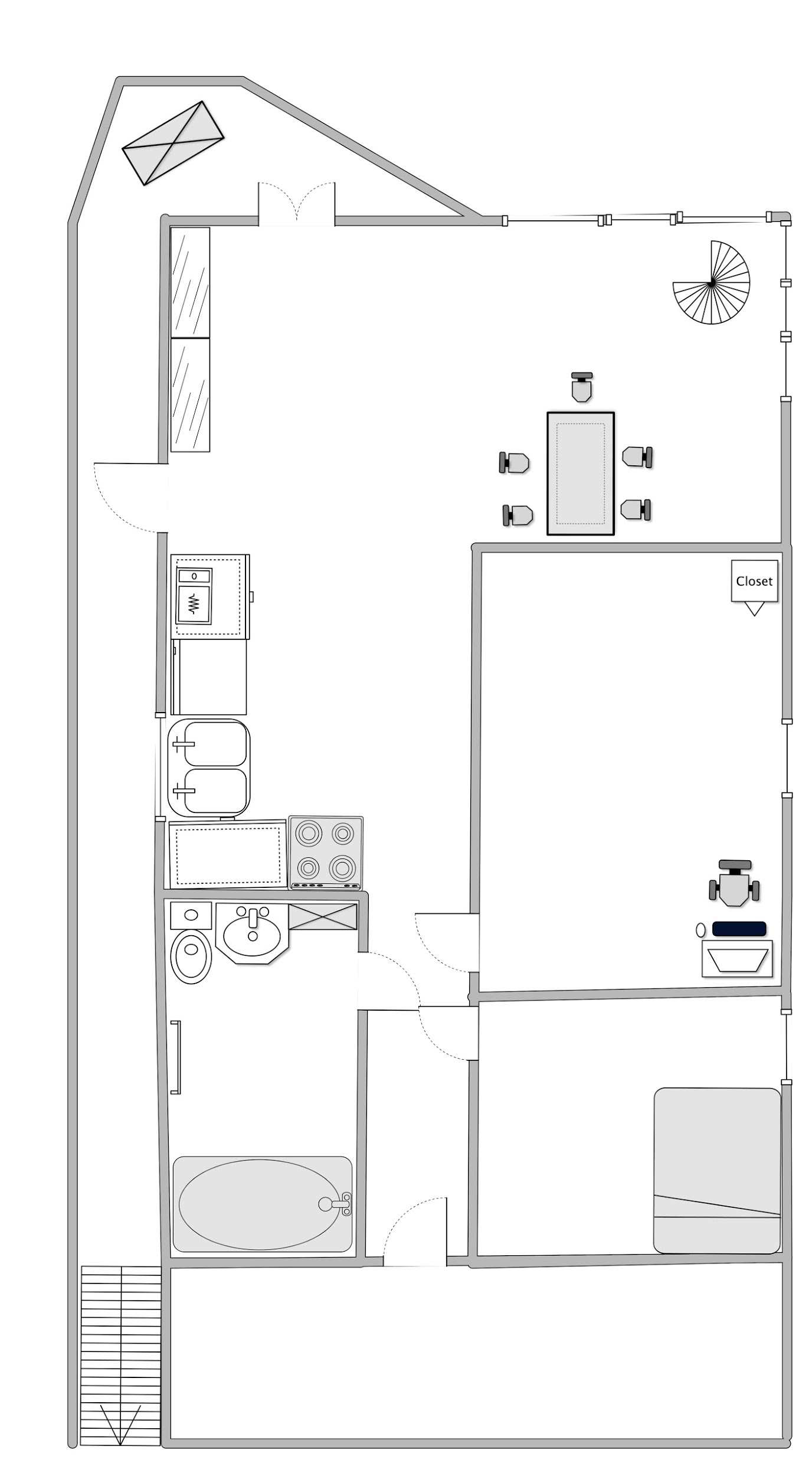 Upstairs
Directions From Ithaca College
About a 12 Minute Drive
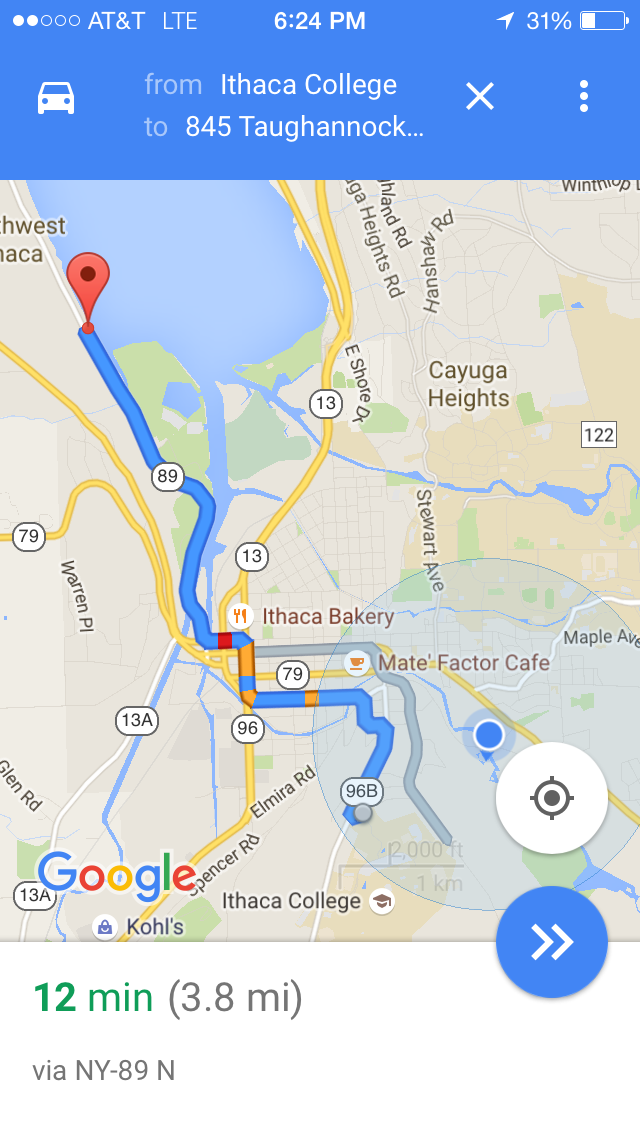 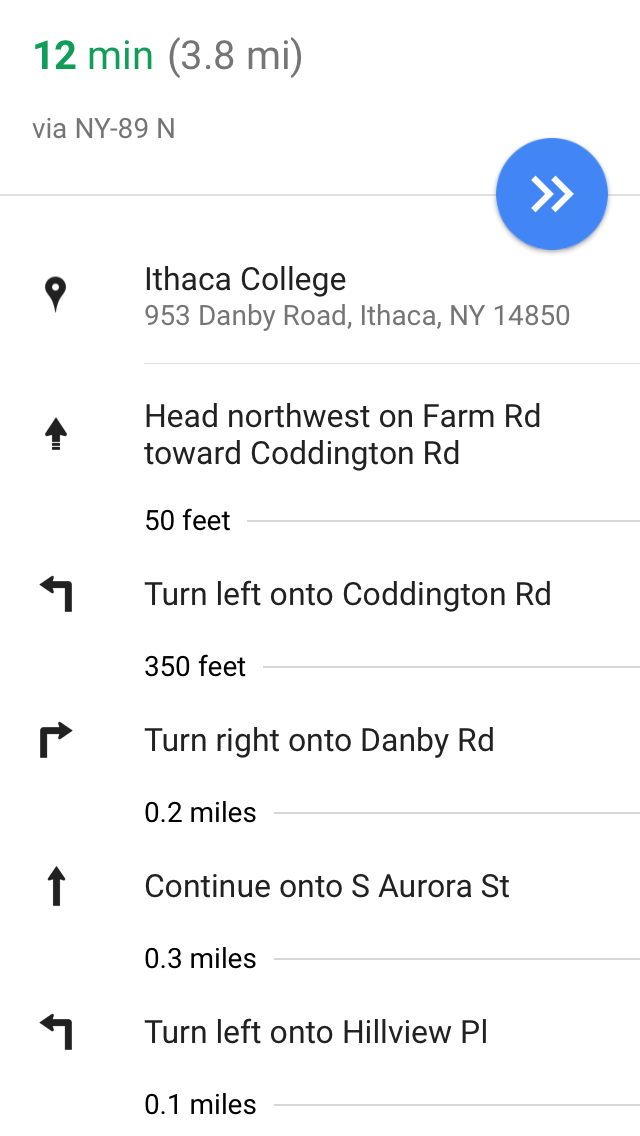 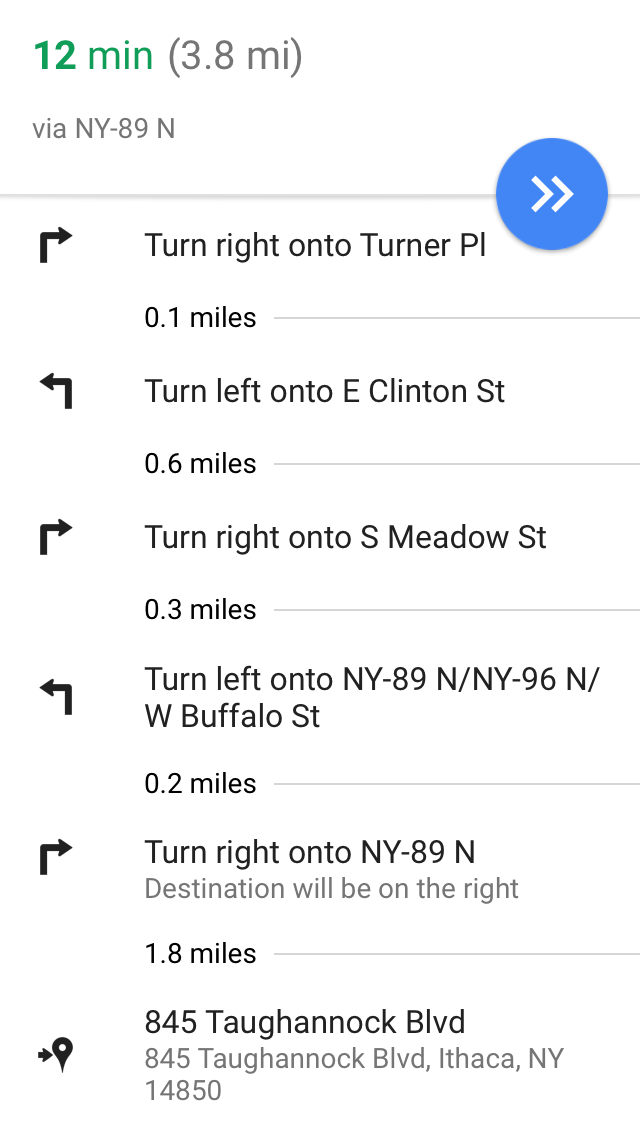 Location Uses/Use Information
This location could be used for many different purposes even though it may be smaller in size. With its hipster-like feeling, it could serve as the home to characters who may not be totally grown adults, but for those who may not be in college anymore either. It could also serve well for a character that may enjoy seclusion from the outside world, or the beauty of the outdoors in general. 
The rooms within the house can be decorated simply due to their size, which means they could be reused many times for different purposes throughout the film. 
The storage room in the downstairs of the loft could be used as a place where crew initially places equipment and craft services due to the fact that it is a room that has a closing door and is out of the way.
Location Uses/Use Information (Cont.)
In addition to parking on the spaces that are available in front of the loft, there is an opportunity to park on across the driveway on the street as well. Just cross over with caution, especially on weekends, because of ongoing traffic. 
This location is open for any type of filming as long as it is understood that there is supervision by the tenant. This means that they will be around in the backgrounds, not getting in the way, just in case if the crew needs help with anything that deals with the household. Also, to shoot at this location would cost a certain fee per night with standard rate starting from 2pm of the check in date to 12pm the next day. 
The refrigerator sounds may cause an issue with audio, however, it may be unplugged if needed be with advanced notice. It is asked please to plug back in when the shoot has been completed.
Location Uses/Use Information (Cont.)
The Dock outside and any other amenities are free to use as well for shooting. The tables set outside could be used to eat during break times if weather and time of day permits. If weather and time of day does not permit, eating downstairs is permitted as well, just remember to clean after yourselves. 
 To find availability, use the website link listed on the contact slide. There will be a calendar on the webpage that shows blackout dates (in grey) and the available days. It is best to email the tent (the email on the contact slide) in order to make lockdown this location. 
This loft is a no-shoe-zone; therefore, please remove your shoes when entering into the space. A suggestion could be to bring slippers to switch in and out of when dealing with both indoor and outdoor scenes at the same time.
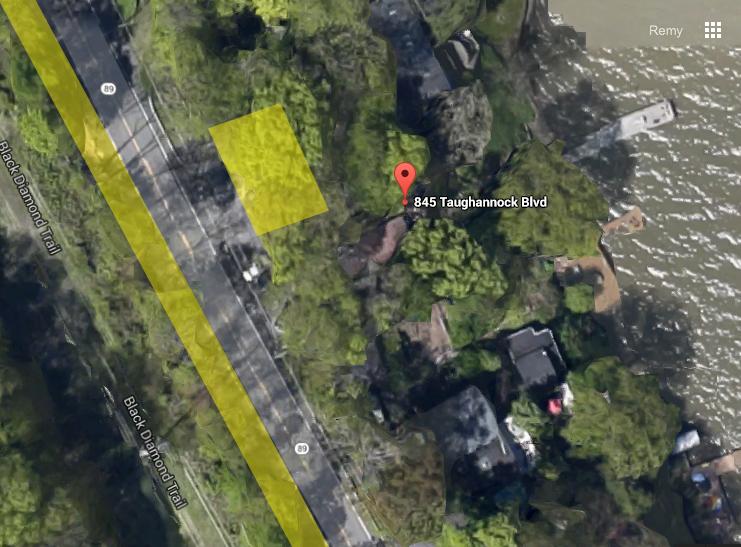 Key:

Yellow Sections = Available Parking
The entire left side of road extending beyond the above image is also available for parking.
Location Benefits & Drawbacks
Benefits
House is relatively secluded
Amazing natural lake view
Appealing modern architecture
Has a young-type of feeling to the space which could be used rather than using a dorm room/on campus apartment
Drawbacks
Steep and uneven stairs pose potential risks to crew members
Crossing the road from street parking can be dangerous
Sounds of wildlife may interfere with certain types of films trying to be shot
Small rooms within loft which means advanced planning needed when thinking of number of crew needed
Contact Information
Contact Kris at maria.sugatan@gmail.com
https://www.airbnb.com/rooms/7948022